R CrBの極小時の色変化について
清田誠一郎(TAO, VSOLJ)
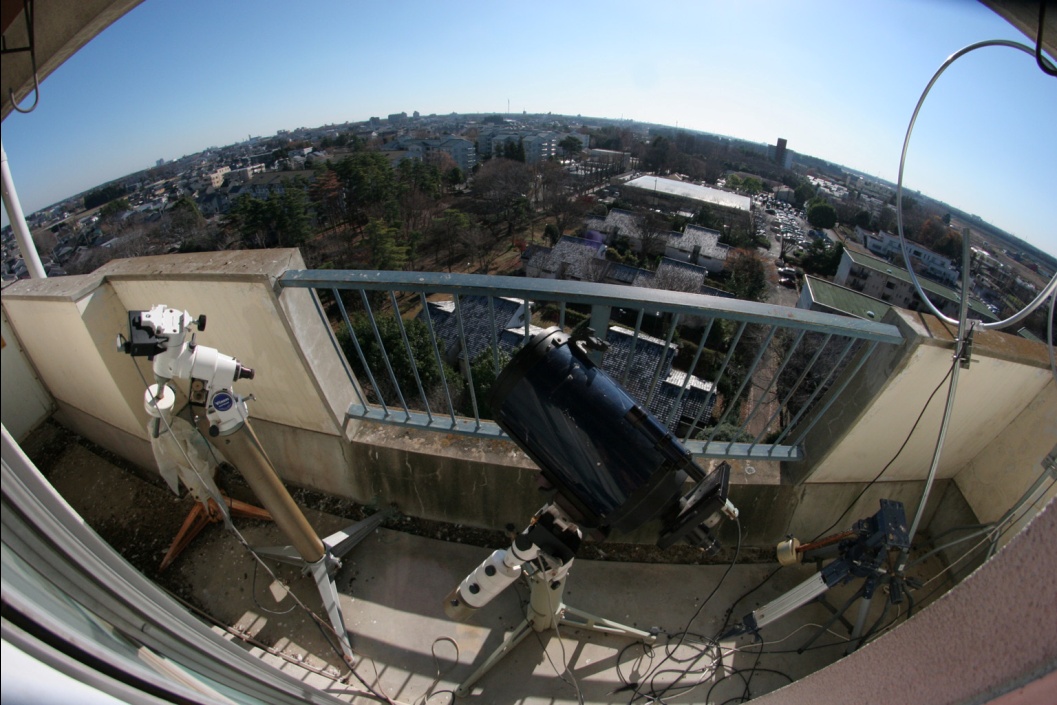 R CrB型(RCB)変光星
普段はほぼ一定の明るさを保っているが、不定期に暗くなり、不定期に元の明るさの戻る変光星。R  CrBが代表星。
水素が少なく、炭素が多い星（HdC)の中で、減光をしめす星。
炭素のダストで光が遮られ見かけの減光し、輻射圧でダストが晴れることで、復光すると考えられている(Claytonら,1996 )。
Post　AGBの段階にある星とされてきたが、最近、白色矮星同士の合体で出来たという説(Wｅbbink、1984)が復活してきた(Garcｉa-Hernandezら、2010)。
減光のモデル
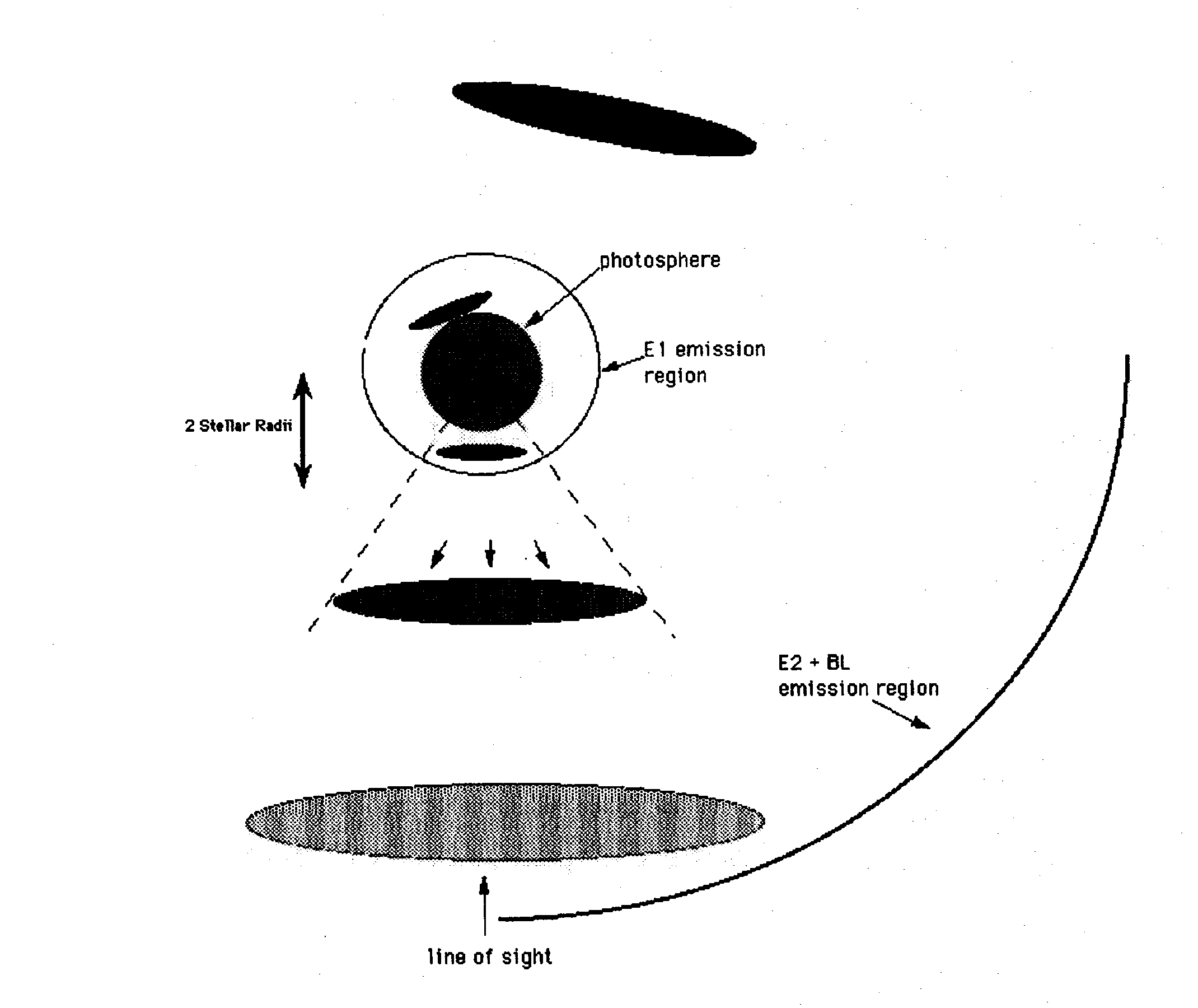 （Clayton, 1996)
R CrB
1795年Pigotが発見。
変光範囲6-16等。減光のタイミング、期間、減光幅は不規則。
2007年から始まった減光は現在も続いており、極小光度の記録が更新されたことで話題になった。減光の継続期間も2番目。
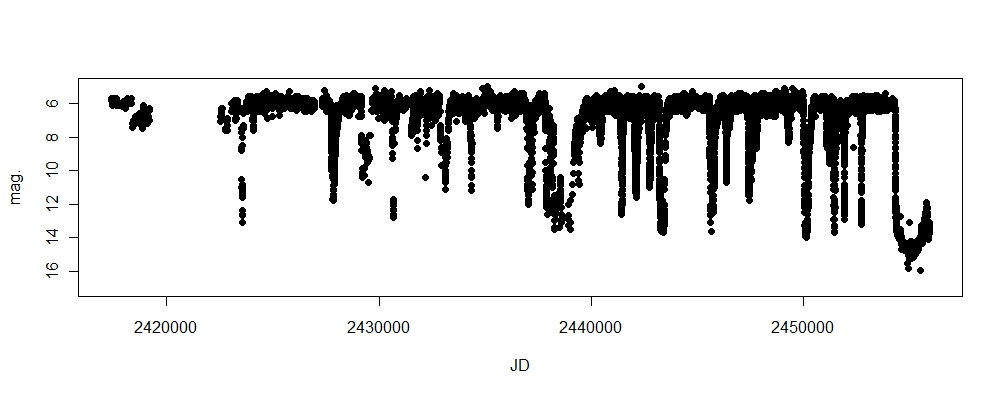 VSOLJ
光度曲線
明るさと色変化（Ｖ−Ｉｃ）
AAVSOの観測でも確認
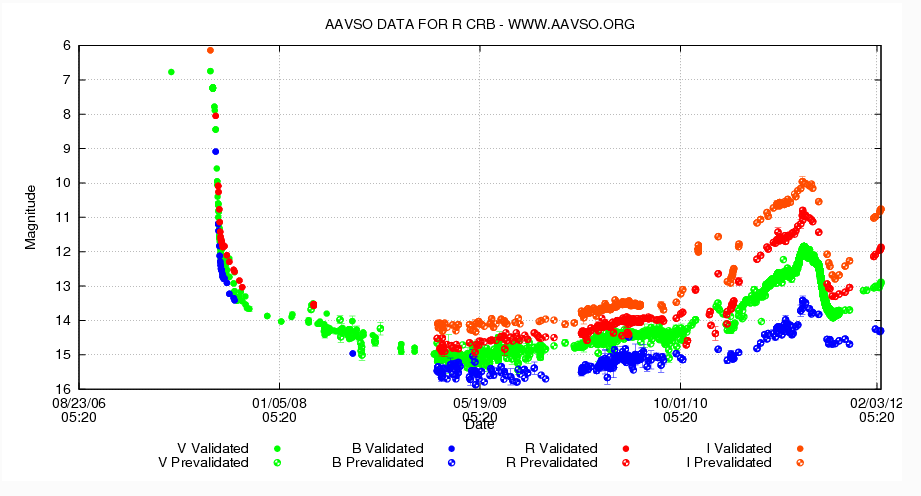 AAVSOの観測でも確認
過去の報告
1985年の減光時の多色測光の結果(Goncharova、1990)。
暗い時ほど色指数が大きい。逆？(U-Bを除く)。
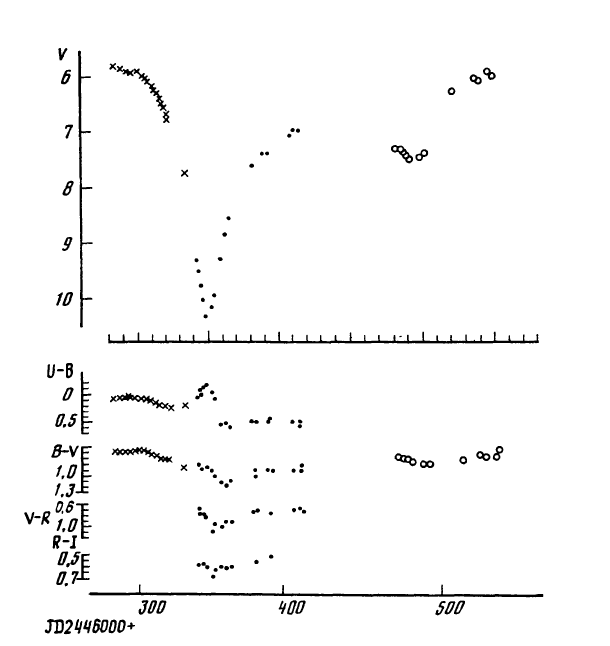 最近の分光観測結果
18OやFのexcessは、WD mergerに有利(Claytonら、2011)。
周囲のdustにLiを検出、Final Helium Flash起源？(Claytonら、2011)
スペクトルに輝線が見られる。輝線が広いのは、WD mergerを示唆？(Rao and Lambert、2011)。
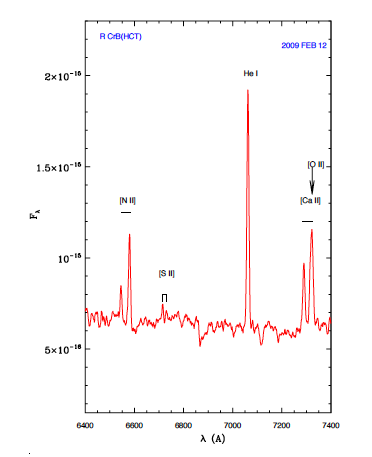 SU Tauでの色変化
SU Tau AAVSO
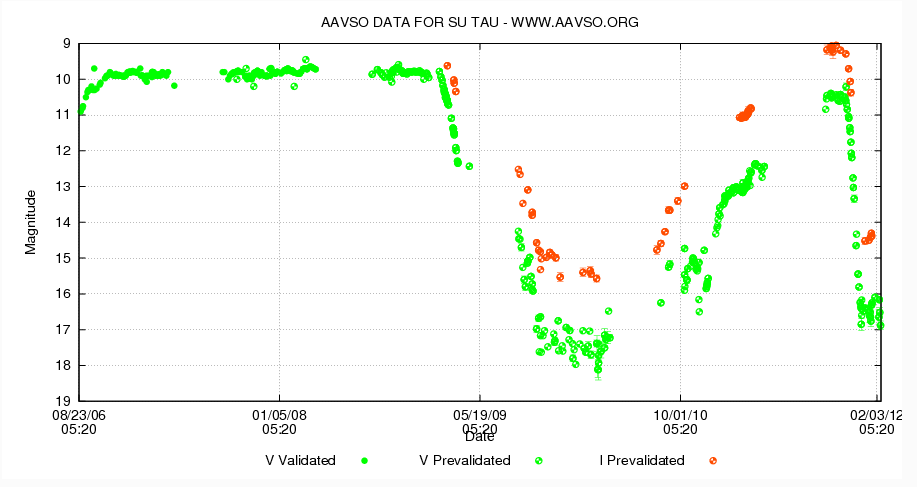 VZ Sgr AAVSO
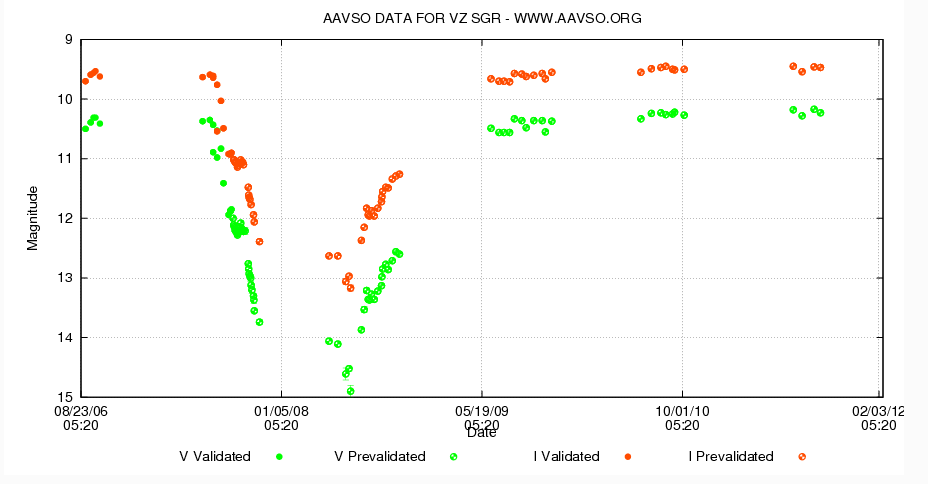 RY Sgr AAVSO
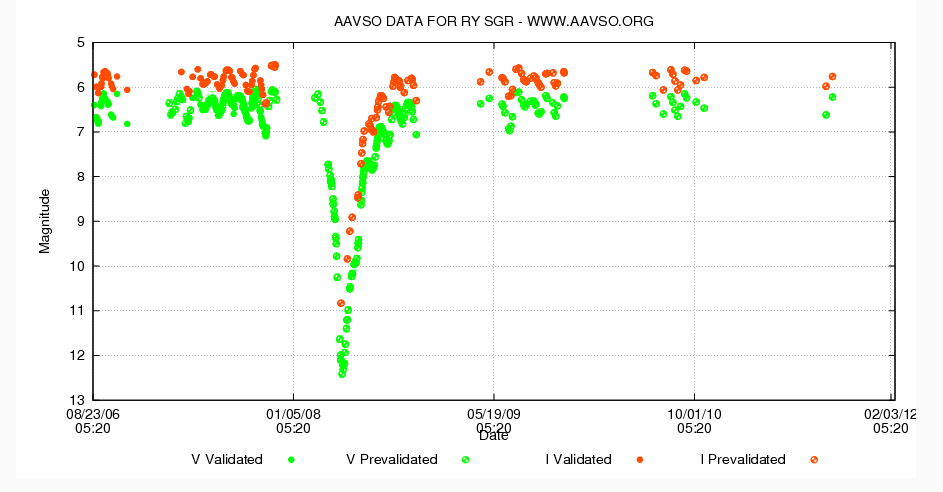 DY Per AAVSO
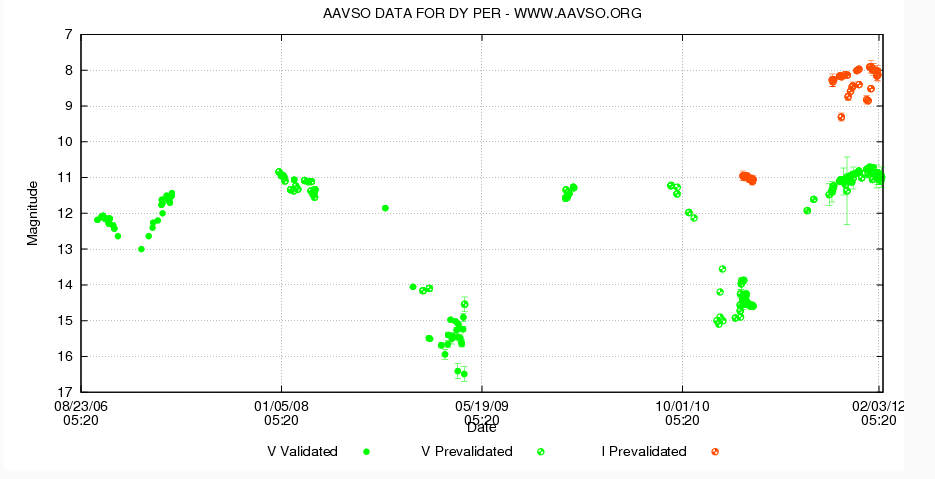 Z UMi AAVSO
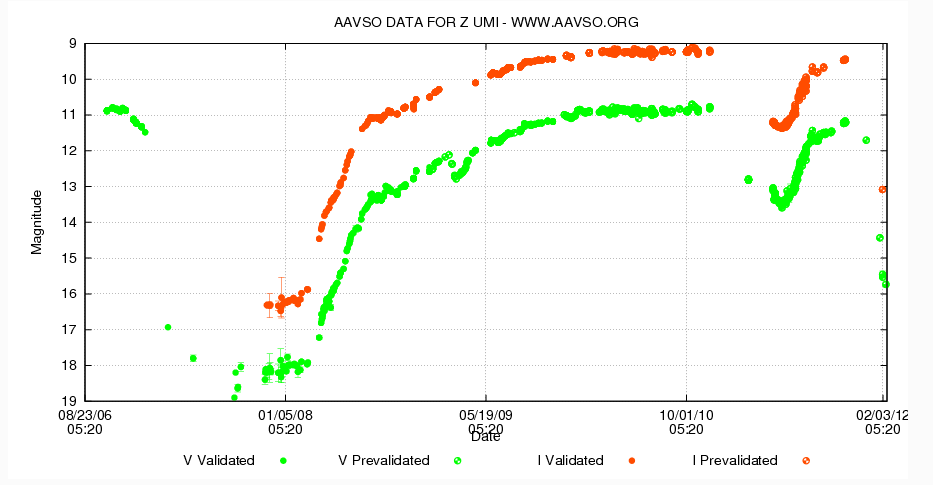 まとめ
R CrBの減光時に、色指数が大きく変化する時期があった。
色変化の要因はなにか？星周dustの輝線成分の強度が変化？
他のRCB型を星を調べると、減光時に色指数が大きくなる星(SU Tau, VZ Sgr, RY Sgr)と平常時と変わらない星(DY Per, Z UMi)があった。
RCBの起源に、なにか、示唆を与えられるか？